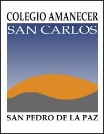 Razones y proporciones
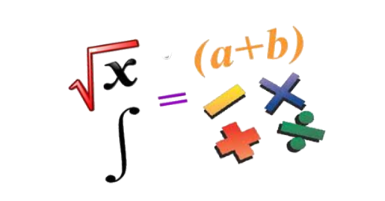 Objetivo:   Conocer el concepto de proporción y sus propiedades.
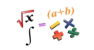 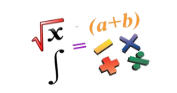 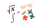 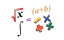 Razón en la vida diaria
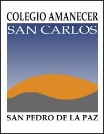 Dinero
Cantidad
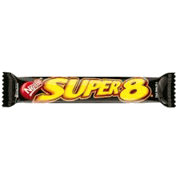 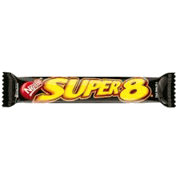 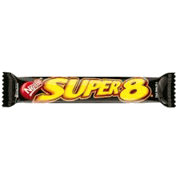 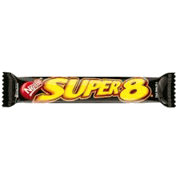 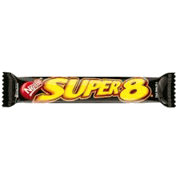 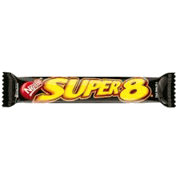 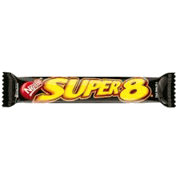 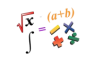 Matemática
Proporción
Es la igualdad entre 2 o más razones.
a y d son extremos
b y c son medios
a : b = c : d
a
c
=
a es a b como c es a d
b
d
En toda proporción el valor de un extremo equivale al producto de los medios, dividido entre el extremo restante
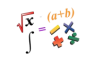 Matemática
Propiedad fundamental de las proporciones
Se refiere que en una proporción el producto de los medios es igual al producto de los extremos
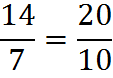 Ejemplo:
14 * 10 = 140

20 *  7  = 140
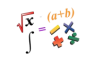 Matemática
Término desconocido de una proporción
Tres kilos de manzana valen $ 750

¿cuánto valen cuatro kilos?
Para resolver este problema plantearemos una proporción con un termino desconocido
El término x representa el valor desconocido y para calcularlo aplicamos la propiedad fundamental de las proporciones
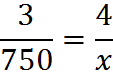 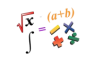 Matemática
Sofía es capaz de confeccionar dos mascaras de diario en tres horas. ¿Cuántas será capaz de elaborar en 9 horas?
Pregunta a 6 personas cuál es su edad y cuánto pesan y completa la tabla con esa información. Luego determina si existe o no existe proporcionalidad entre las variables.
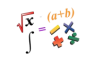 Matemática
Proporciones
Directa
Inversa
Estas sirven para resolver problemas donde se desconoce uno de los datos de la igualdad  entre las razones.
¿Cómo saber cuando si es una proporción directa o inversa ?
Directa
Inversa
Al aumentar o disminuir una de las variables, la otra aumenta o disminuye, respectivamente.
Si una de las variables aumenta, la otra disminuye y si una de las variables disminuye, la otra aumenta.
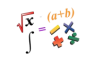 o
o
Matemática
Directa
Inversa
Al aumentar o disminuir una de las variables, la otra aumenta o disminuye, respectivamente.
Si una de las variables aumenta, la otra disminuye y si una de las variables disminuye, la otra aumenta.
o
o
Ejemplos
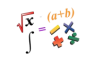 Matemática
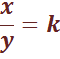 Directa
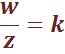 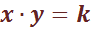 Inversa
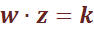 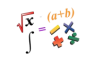 Matemática
Martina, al subir a un taxi, le pregunta al conductor como funciona el taxímetro. El conductor le explica que cuando se sube un pasajero se enciende el taxímetro el cual cada 200m va aumentado $70. Al terminar el viaje Martina pagó $1540. ¿Cuántos metros ha recorrido en el taxi?
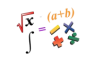 Matemática
Tres kilos de papas cuestan $450 ¿Cuál es el valor de 5 kilos de papas?
Tres obreros demorar 12 días en pintar una muralla ¿Cuánto demoran cuatro obreros en pintar en las mismas condiciones?
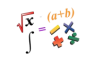 Matemática
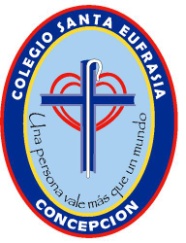 En matemática se utiliza el término variable. 


Variable: Es una letra o símbolo dentro de una expresión o fórmula matemática que representa una magnitud que toma diversos valores. 

Existen variables independientes y variables dependientes:

 
● Las variables independientes pueden tomar cualquier valor dentro de un rango de valores posibles. 

● Las variables dependientes adquieren valores en función de la valoración dada a las variables independientes.
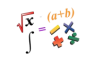 Matemática
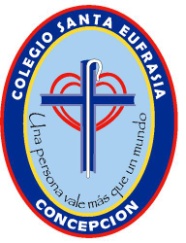 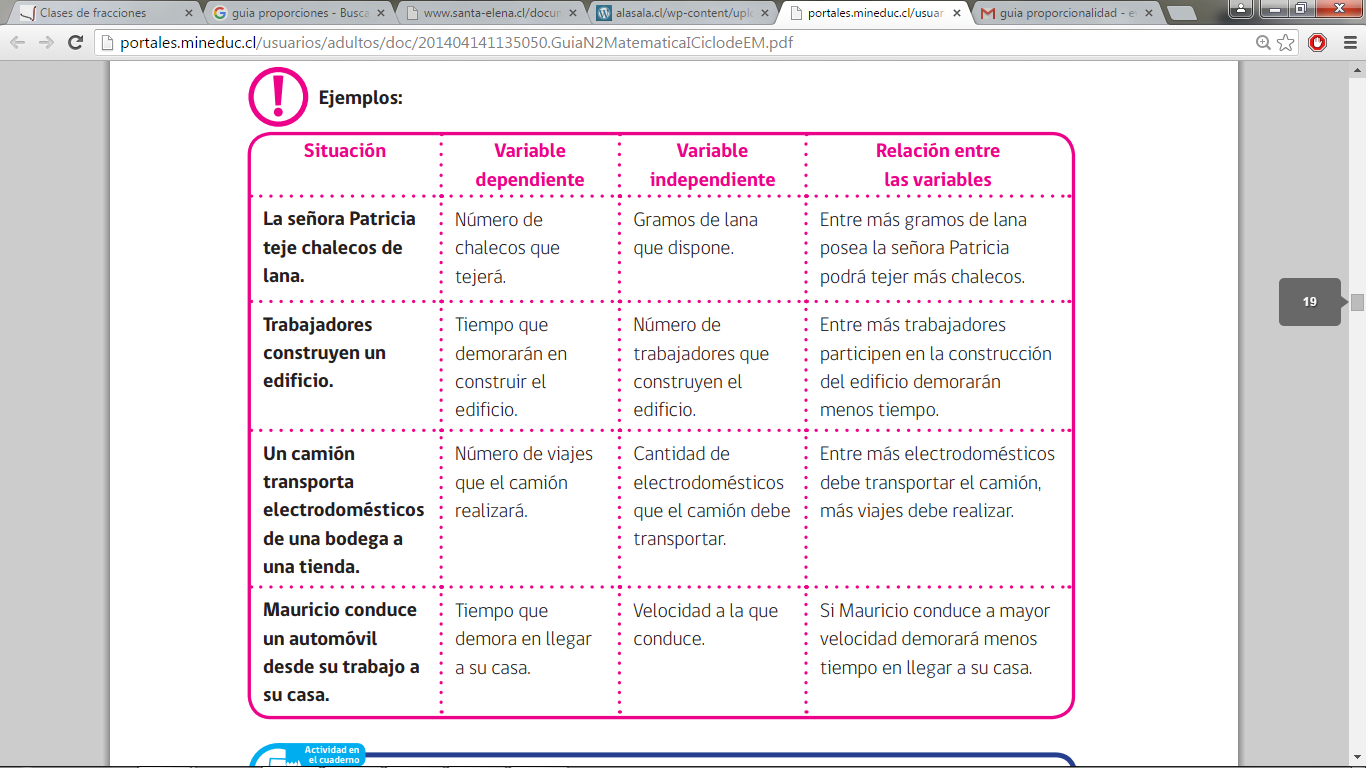 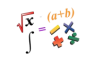 Matemática
Tres kilos de papas cuestan $450 ¿Cuál es el valor de 5 kilos de papas?
V. Independiente: Kilos
V. Dependiente: Precio
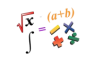 Matemática
Tres obreros demorar 12 días en pintar una muralla ¿Cuánto demoran cuatro obreros en pintar en las mismas condiciones?
V. Independiente: Obreros
V. Dependiente: Días
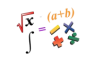 Matemática
Proporciones
Directa
Inversa
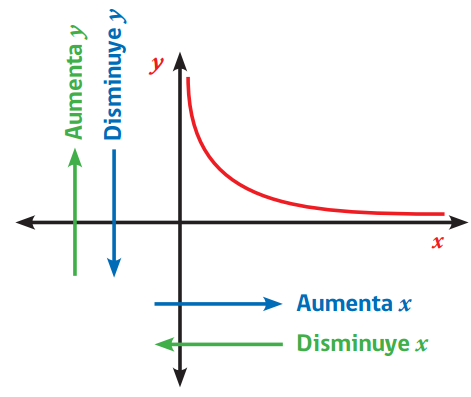 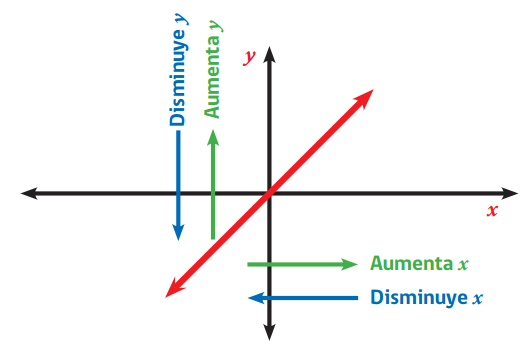 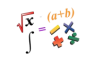 Matemática
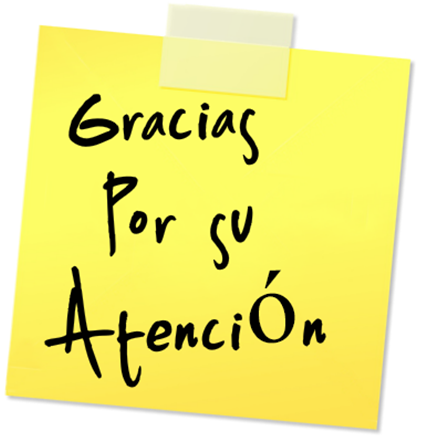 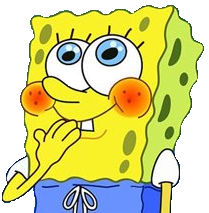 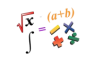 Matemática